2021-2022 ATE
Teaching Dossier Workshop
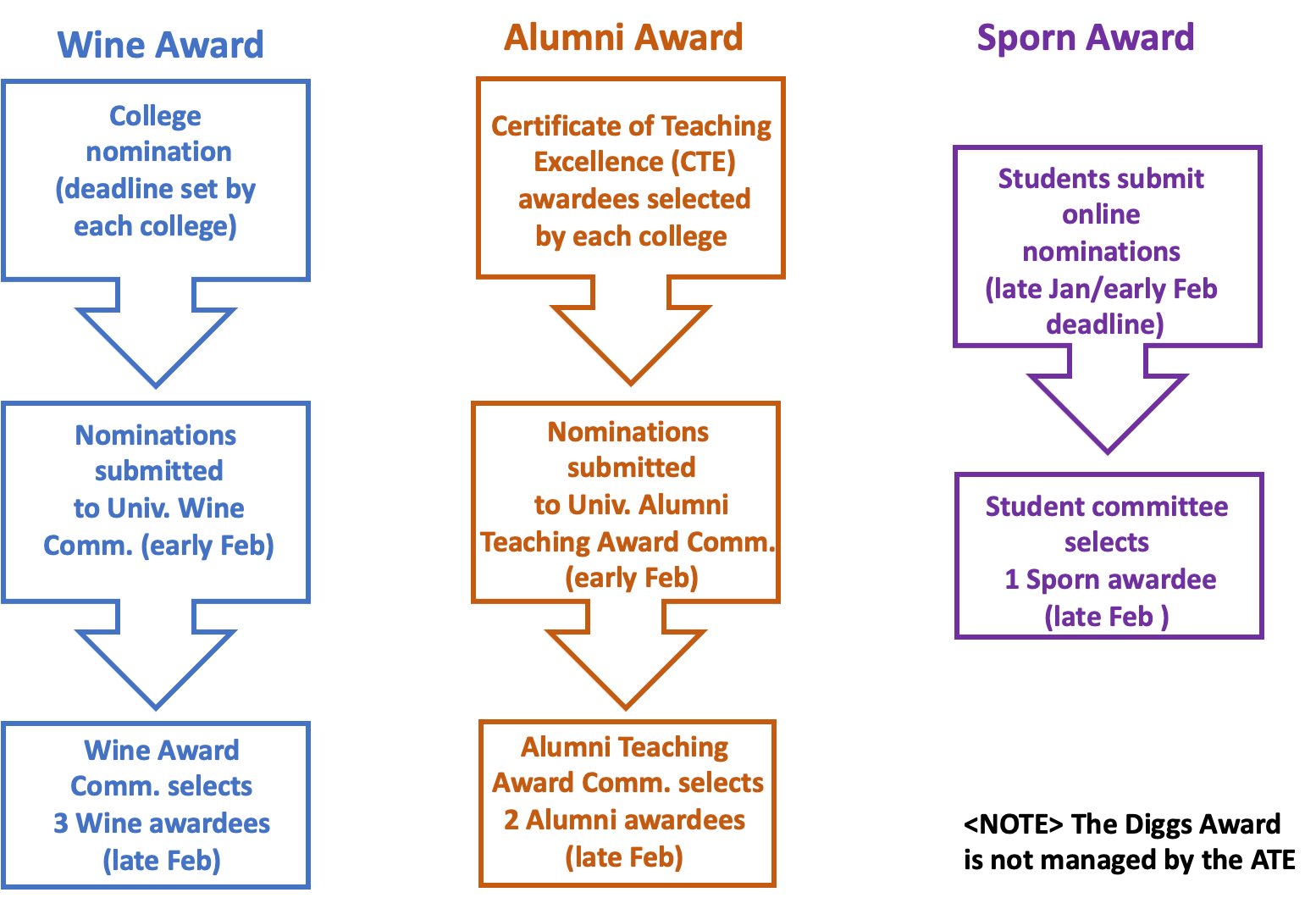 Dossier Contents
Limit total length to 11 pages (excluding cover page and SPOT information appendix)

Cover Page (Download Template)
Section 1:Distinctive Contributions and Achievements Ann Stevens
Section 2: Nomination Letter Gordon Yee
Section 3: Teaching Statement Sharon Johnson
Section 4: Letters of Recommendation and/or Peer Evaluations of Teaching Gordon Yee
Section 5: Additional Documentation Ann Stevens
REQUIRED APPENDIX: SPOT Information Sharon Johnson
Distinctive Contributions and Achievements
one page

Provide a bulleted list of:
Significant teaching accomplishments at VT (undergraduate and graduate students)
Awards
Grants
Scholarship
Educational outreach
Activities demonstrating the nominee’s commitment to excellence in teaching and student learning

See examples for suggested headings!
Distinctive Contributions and Achievements
Classroom Excellence
2011 |  CERTIFICATE OF TEACHING EXCELLENCE, College of Architecture & Urban Studies 2011 |  FAVORITE FACULTY NOMINATION, Virginia Tech, Office of Residence Life
2010 |  MOST ADMIRED DESIGN EDUCATOR (1 of 25 chosen from all design educators— architecture, landscape architecture, interior design and industrial design—from the U.S. and Canada), by Design Intelligence
2010  |  THANK A TEACHER RECOGNITION, Virginia Tech, CIDER
2009 |  TEACHING EXCELLENCE AWARD College of Architecture & Urban Studies, Virginia Tech 2008 |  NEW FACULTY TEACHING AWARD, School of Architecture + Design, Virginia Tech
2003 |  TEACHING EXCELLENCE AWARD, Pan-Hellenic Council, Virginia Tech
Average Student Evaluation (SPOI Item 7) of 3.85 for all courses at Virginia Tech—during period department average was 3.46 in similar courses
Most 
recent

Least 
recent
Headings:
use headings related to nomination text
range of headings reveal the range of contributions

Dates in each section by reverse chronology
Selected Teaching Contributions through Undergraduate Curriculum Innovation   Undergraduate Interior Design Program Ranked 6th in North America, 2012 (of 350+ programs) Have taught 16 different courses at Virginia Tech
Created first and only online course for the School of Architecture + Design (ITDS 4114) Created 5 special topics courses 4XXX since 2007
Led the Accreditation effort in 2011, wrote pre-visit report, set up exhibit and hosted site visitors
Selected Teaching Contributions through Graduate Curriculum Creation and Innovation
Graduate Program Ranked in the top ten in North America (2008-2010)
Re-started the Graduate Program for interior design within the School of Architecture + Design
Created and taught both Advanced Design Labs, the Design Theory and Research class, and the Project and Report for the Graduate Program in interior design
Enhancing Student Educational Environment
Have written three textbooks for interior design education: Building Systems and Construction for Designers (2010—adopted at 37 institutions in the US and Canada); Designing for Cradle to Cradle with Anna Marshall-Baker UNCG (2012—adopted at 5 institutions); and Designing Commercial Interiors: Sustainable Concepts and Practices (2013--in press)
Education Grants to Enhance Teaching and Learning
2013  | Provost Grant for Online Course Development for ITDS 4114 ($3911)
2009 |  ICTAS Grant with CPES--engineering and interior design students ($189,000)—one of four researchers (2009-2011)
2008  | Nuckolls Grant for an Introductory Lighting Program at Virginia Tech—created relevant
courses and solicited fixtures for and installed a new lighting lab ($20,000, 2008-2012) 2002  | CEUT Grant for Building Systems for Interiors, ITDS 3175-3176 ($4900)
Teaching Service and Outreach
Chair, Diversity Committee (20011-present); Honorifics Committee (2007-2012); Chair Search Committee (2 positions) 2012; Chair, interior design program (2012-present); Chair, graduate program (2008-present); member Peer Review Committee (2011-12); Curriculum committee (2012-present)
DISTINCTIVE CONTRIBUTIONS AND ACHIEVEMENTS (2004-present)
Selected Honors and Awards Recognizing Excellence in Teaching and Learning
Most 
impact
CLAHS Carroll B. Shannon Excellence in Teaching Award, 2014
E. Gordon Erickson (Outstanding Graduate Faculty) Award, Department of Sociology, 2012
Undergraduate Teaching Excellence Award, Department of Sociology, 2007, 2011
Edward S. Diggs Teaching Scholar Award, 2011
Prioritize presentation of achievements and contributions; start to “build a story”
Selected Involvement with Student Education and Research
Faculty Editorial Advisory Board, Philologia, 2008-2010, 2011-
Founding Faculty Scholar of the Academy for GTA Excellence, 2014-
Associate Faculty Principle (AFP) of West Ambler Johnston Residential College, 2014-
Selected Teaching Workshops/Presentations
“Leaders of the New School: Applying a Hip-Hop Studies Paradigm to the First Year Experience.” Conference on Higher Education Pedagogy, 2015
“Ethnocentricity Workshop.” Training Workshop for VT Global Ambassadors, 2014
“Pedagogy of Community.” Inclusive Praxis Workshop, 2014
“Diggs Training for New GTAs.” Diggs Scholar Panel Presentation, 2012, 2013
“Teaching With Our Mouths Shut.” Series of three co-led Interactive Colloquia, CIDER/CEUT, 2007, 2009
“Classroom Teaching in Arts, Humanities, and Social Sciences.” GTA Panel, 2005-2008
Selected Publications on Teaching and Learning
“Displaced Anthropologists Teaching Anthropology” Section News, Anthropology News
(AAA) newsletter, (forthcoming)
“Why Students Take Anthropology” Teaching Anthropology Interest Group Blog, 2015
“Ground up Pedagogy: Teaching & Stuttering.” Pedagogy in Practice, Spring (2012): 9-10.
Selected Contributions to Curriculum and Diversity on Campus
Curriculum Consultant, Pathways to Knowledge Administrative Team, 2014
Human Behavior, Social Relationships, and Traditions of Thought subcommittee for VT General Education, 2013-2014
CLAHS Diversity Award (co-recipient with April Few), 2008
Co-founded (with April Few), the Virginia Tech Coordinated School Visit Program, 2007
Selected Teaching Related Service
Representative to the CLAHS Undergraduate Research Institute, 2009-
Diggs Teaching Scholar Association Board, Virginia Tech, 2013-
CLAHS Associate Dean of Undergraduate Academic Affairs Search Committee, 2013
Selected Teaching Related Outreach
Academic Affairs Committee, The Bement School, Board of Trustees, 2011-
Virginia Tech Faculty Representative at Virginia Higher Education Advocacy Day, 2015
“Campus Diversity and the Structural Inequalities of Underrepresentation.” Invited presentation sponsored by the Hollins University Student Government Association, 2014
Consultant on Anthropology curriculum for Syracuse (New York) School District, 2014
Outside Member, Committee for Revising Sociology Curriculum, Hollins University, 2013
Sample College Lecture, VT Upward Bound and Talent Search Programs, 2013
Least 
impact
01
Honors and Awards Recognizing Excellence in Teaching and Learning
2013, Council of Educators in Landscape Architecture, Excellence in Teaching Award (international).
2013, University Certificate of Teaching Excellence.
2011, College of Architecture and Urban Studies Teaching Excellence Award.
2010, Certificate of Appreciation from US Mission to the United Nations (developed and implemented a competitive program for American landscape architecture students).
2010, College of Architecture and Urban Studies Excellence in Outreach Award (coordinated on-site construction by landscape architecture students at the 2006 VT Solar House in Washington DC).
Pedagogical and Curricular Contributions to the Graduate & Undergraduate Teaching Mission
Developed and taught 21+ new and revised courses (2 with others) to address changing disciplinary expectations in community engagement, professional competencies, communication and critical thinking skills, and contemporary research areas.
Advise masters and PhD students in Blacksburg and at the Washington-Alexandria Architecture Center (WAAC), and senior thesis students in Blacksburg.
Regularly mentor undergraduate and graduate independent studies each semester.
Develop and lead annual interdisciplinary education abroad program through Europe (10+ yrs)
Develop and lead annual community engagement teaching-learning programs both in and outside of normal curricula offerings, including interdisciplinary and honors course offerings (15+ yrs).
Developed Department of Landscape Architecture (LAR) Writing Across the Curriculum (WAC) requirement and subsequent ViEWS program (continue to teach WAC course).
Developed (with others) and managed two revisions of undergraduate curriculum in LAR.
Developed (with others) revision of advanced masters curriculum in LAR.
Developed (with other VT Design Consortium faculty members) UG and Honors courses and lecture series focused upon interdisciplinary and trans-disciplinary teaching and learning (4 yrs).
Developed and coordinated Graduate Research Symposium (Blacksburg and WAAC).
As interim director, led re-establishment of the first professional masters program at the WAAC.
Scholarship of Teaching and Learning (SoTL)
3 papers published and 9 conference presentations in SoTL; 12+ papers & presentations co-authored with students; 25+ public and community exhibitions of student work.
Education Grants Funded
CEUT/UOIP International Faculty Fellow. Developed a VT image database for teaching & learning.
USDA Higher Education Grant (6 US universities). Developed an on-line image database for teaching.
Teaching-related Service and Outreach
Department and School: UG academic advisor, advisor & coordinator of 4th year studio option, advisor to ASLA-VT (student professional organization), coordinator of senior projects and competition for best senior project, peer review and faculty search committees, UG curriculum committee (former chair), graduate curriculum committee (former chair).
College: Curriculum Committee, Promotion and Tenure Committee, VT Design Consortium: member and chair, CAUS Multicultural Affairs Committee.
University: UOIP: member & chair, co-author of UOIP white paper on engagement at VT; Core Curriculum Committee: member & chair, faculty-lead for development and implementation of university-wide ViEWS program; Environmental Studies Working Group: member, developed major & minor in Environmental Studies.
Professional: VA ASLA liaison for faculty & students; CELA Design Education & Pedagogy conference track chair; IFLA Education Committee, chair; ASLA VP of Education.
Use full titles before relying on acronyms.


Use action verbs and numbers
I. Distinctive Contributions and Achievements
Honors and Awards Recognizing and Supporting Excellence in Teaching and Learning
Certificate of Teaching Excellence, College of Arts and Sciences – 2001 & 2013
Program of Excellence Award from the Basic Course Division of the National Communication Association; courses designed by nominee – 2012
Awards from Communication Centers Section of National Communication Association for work in support of students’ oral communication: Service Award (recipient twice); Preston Leadership Award named for nominee and awarded annually at national conference
Exemplary Department Award for Introductory Courses -- COMM 1015-16, designed and directed by nominee -- 2006
XCaliber Certificate of Excellence – (1) Teaching with Technology (Honorable Mention) – 2007;  (2) Exemplary work for Teaching with a Team -- 2005
Commendation for Exceptional Leadership and Service, CEUT, 2003
Grand Award for Innovation from the Professional and Organizational Development Network in Higher Education (national) for faculty development strategy -- 2002
Individual and collaborative grants awarded to support course design and curriculum innovation from Office of Academic Assessment (2), Office of the Provost (2), Center for Excellence in Undergraduate Teaching (8) – Total grants: $48,962
Indicate personal responsibility for activities
Pedagogical and Curricular Innovations to the Undergraduate Teaching Mission
Designed, implemented and currently direct Communication Skills I&II (COMM 1015-16)
Designed, implemented, and currently direct CommLab, a speaking center for students across disciplines, housed in Newman Library
Designed, implemented, and directed hybrid model for Public Speaking (COMM 2004)
Designed and implemented online model of Interpersonal Communication (COMM 3124)
Designed and implemented Group Processes and Presentation (COMM 3164)--1-credit co- requisite course
Designed and implemented study abroad: International Perspectives on Communication
Created and implement procedures for department’s new Center for Advising Support
Pedagogical and Curricular Innovations--Faculty Development and Graduate Teaching
Designed and implemented GTA training program, including Orientation and seminars
Designed and implemented COMM Pedagogy course for graduate students
Designed and implemented numerous faculty development programs for faculty across campus, including week-long Summer Writing Workshops, GTA Seminars, and workshops for CEUT, University Writing Program, FDI, Graduate School Orientation, and Assessment
As chair of UCCLE, designed and hosted two-part Symposium on General Education, 2010; invited guest speaker from AAC&U; 80 faculty participated.
Scholarship of Teaching and Learning – all scholarship related to T&L
1 chapter, 8 papers, 49 conference/invited presentations, 2 course manuals
Teaching-related Service and Outreach, including Assessment
Department service: Curriculum Committee, chair
College service: Curriculum Committee member (5 years), chair (2 years)
University service: UCCLE member and past chair (7 years); Common Book Committee (5 years); Diversity Committees – task force and working group (4 years)
Office of Academic Assessment Advisory Committee (2 years)
Directed or co-directed university assessments for SCHEV (4 years)
Use course names related to SPOT information
Include activities both internal and external to VT
Distinctive Contributions and Achievements
Bullet point descriptions highlight range of contributions
Honors and Awards Recognizing Excellence in Teaching
Recognize shared contributions
College (CLAHS):  Certificate of Teaching Excellence (2015); Excellence in Undergraduate Mentoring Award (2009–10, inaugural year).
University:   University Exemplary Department Award (share), for the CLAHS Undergraduate Research Institute (2008); Diggs Teaching Scholar Award (2005–06).
Commonwealth of Virginia:  Finalist, SCHEV Outstanding Faculty Award (2009–10).

Instructional Accomplishments
    SPOT scores — average 3.74/4.0 (2006–11); average 5.36/6.0 (2012–14).
Theses directed — 12 MA theses; 4 Honors BA theses; 1 History BA thesis.
Curricular Development

Graduate — Taught most courses in US history; created and taught 3 new courses.
Undergraduate — Courses created and taught:  10 new History courses; 7 University Honors colloquia; 1 special History course for entering Honors freshmen; many courses routinely revised and taught but not necessarily created.
Brief additional explanation highlights impacts
Promotion of the Professional Development of Undergraduates
Year after year, a number of my students present at conferences; some have won prizes for their projects; many have published their work, with me or separately.
Leadership Roles in Undergraduate Research
CLAHS:  Undergraduate Research Institute — Founding member of the URI Faculty Board (2005– ); Search Committee member, for new URI director (2013–14).
University:  Office of Undergraduate Research (OUR) — Search Committee co`chair, for the founding director of the OUR (2009–10); original member of the OUR Faculty Advisory Board (2011–); currently Advisory Board co`chair (2014– ).
Teaching Publications
4 books for my classes or for Virginia history classes anywhere; 4 journal articles   for K–12 and college teachers anywhere; 3 books (2011; widely adopted in Virginia, on Virginia or US history) for 4th–6th graders and their teachers.
Cradle of America made a History Book Club selection (2007) in view of its perceived potential for reaching a broad audience of general readers.
Outreach Excellence in Teaching
Led and/or made 40 presentations at workshops for K–12 teachers; taught 2 graduate courses for K–12 teachers at the Roanoke Higher Education Center.
SECTION 2. Nomination Letter (two pages)
The nominee’s department head, chair of the departmental honorifics committee or another senior faculty member should write this letter (not the nominee).

It is best if someone very familiar with the nominee’s teaching writes this. (For example, when I wrote one recently, I could describe how the nominee’s teaching had impacted my own. I had also done a peer review for the nominee.)

One of the first things that a reviewer will read, so it’s important (don’t wait until the last minute).

It is acceptable for the nominee to help facilitate the writing of this letter to ensure accuracy of facts and they may provide unsolicited comments from students. However, the identity of solicited comments should be kept confidential from the nominee.
The best nomination letters accomplish the following:
Provide a narrative for the dossier that follows: Why should the nominee win the award? Highlights key themes and contributions especially those that demonstrate lasting impacts and impacts beyond the home department and college. The Alumni Teaching Award evaluation process looks at the latter issue in particular.

Emphasize how the nominee has gone “above and beyond”, because every nominee is a great teacher in the traditional sense. So, don’t focus on SPOT scores.

Sample letters available on ATE website
Things (for the nominator) to consider including:
Your own firsthand discussion/testimony if available (because this won’t find its way into the dossier otherwise

Provide context for extraordinary contributions (because bulleted lists can’t do these justice).

Consider bragging a little for the nominee because the rest of the dossier is pretty cut and dried.

Include selected important quotes that won’t otherwise make it into the dossier (but don’t overdo these). This is a good place for a great unsolicited comment.

A brief mention of how the solicited letters of support were obtained.
SECTION 3. Teaching Statement (onepage)
Provide an engaging, reflective narrative of your beliefs about teaching and learning and how you put these beliefs into practice.
A teaching statement is a unique statement conveying your educational values, objectives, methods, approach and/or expertise. It illustrates how you concretely enact your core values to promote learning.
Perhaps focus on one key lesson and allow the reader to see you in action facilitating student learning. Your statement should demonstrate that you are both reflective and purposeful about teaching and learning and that you have translated these values into goals and goals into actions that have had a positive impact on student learning. Two suggested sources for guidance and inspiration follow:
University of Minnesota Center for Teaching and Learning: Getting Started on a Teaching Philosophy Statement
Faculty Focus (publication of Magna Publishers): Philosophy of Teaching Statements
Statement of Teaching Philosophy
Things to remember:
Don’t rehash your CV
Find the right tone. Don’t sound as if you know all there is to know about teaching. Find a confident tone combining humility and sincerity. “Be yourself”
It is not a statement about pedagogy
Teaching is about the Students (STUDENT CENTERED)
How to begin? A few approaches:

Pretend to write a friend about the joys and challenges of teaching
Make a list of the qualities of an effective teacher
Free write on a memorable experience in the classroom. What went well? What might you do differently? This may be the lesson you describe in detail in your one page statement.
Think about concrete details:
What sets you apart as a teacher?
How would an observer describe your teaching?
What specific skills and knowledge should students gain in your classroom?
What kind of learning happens thanks to your teaching, assignments, exams, or papers?
What are 3 things that define your teaching?
Answer some of these questions & provide examples
What do I teach and what is effective learning?
How do I know when learning has occurred?

What can learners expect from me?

What do I do to improve?

What does good teaching mean?


What strategies make teaching and learning in my discipline come to life?

How do I promote diversity and the use of technology?  What other skills/values do I promote?
How do I teach and which methods are most effective?
How am I unique as a teacher?
•
Why do I teach? What motivates me?
•
Why am I passionate about teaching & learning, or my discipline, or both?
How do I believe students learn my course material best?
Additional points to consider:
Ground your Teaching  Statement in your discipline

Explain what you do and how you do it:	What kinds of activities do you have students do or what specific teaching techniques have you found successful?

What approach has worked for you or what do you stress in the classroom? Anchor the general with concrete examples
Collaborative learning?
Student-centered teaching?
Critical thinking?

How do I organize class time to enable students to be actively involved in reaching my goals? How does the work I assign outside of class help students make progress toward those goals?

How do I address the range of learning styles among students in my classes?

How do I help students understand the implications or significance of what they’re learning in my classes?
Sources
Previous ATE presenters
The McGraw Center for Teaching and Learning (www.princeton.edu/mcgraw)
Lee Haugen, Center for Teaching Excellence, Iowa State University: Writing a Teaching Philosophy Statement
University of Minnesota “Teaching Philosophy Samples”
The Teaching Center at Washington University in St Louis, “Writing a Teaching Philosophy Statement”
Teaching Philosophy Template
Gabriela Montell, “How to Write a Statement of Teaching Philosophy” The Chronicle of Higher Education
Section 4 Letters of Recommendation and/or Peer Evaluations of Teaching (4 to 5 one-page letters suggested). 

Letters should demonstrate the breadth of the nominee’s impact on teaching and learning. (Undergraduate and graduate teaching, extension, life-long learning, public outreach, etc.)
Formal one-page letters of support from former and current VT students should be requested by the nominator (as described above, i.e., dept. head, honorifics chair or senior faculty colleague) and kept confidential.
The nominee may provide a list of student names for the nominator to contact. It should be noted that letters from the nominee's former students (alumni) are particularly impactful.
If the nominee does not have someone to acquire letters on their behalf, they should contact the chair of the ATE.
Other letters can include those from the nominee's colleagues who are directly familiar with the nominee’s teaching or the impact or outcomes of their teaching (including peer evaluations), and/or from anyone qualified to comment on the nominee's extraordinary instructional impact.
A maximum of up to one page of unsolicited transcribed student quotes from personal correspondence including Email, a more formal letter or “thank a teacher” note with the nominee may be included, if desired.
Section 5. Additional Documentation (flexible, keeping within 11 total pages for the dossier). This is your space to personalize/customize your package!
Submit evidence to document the nominee's extraordinary teaching successes at Virginia Tech; however, do not include links to external sites. Additional documentation will vary greatly, but may include:
details about course design and development and its impact on student learning,
curriculum revision and its impact on student learning, retention, numbers, or other metric,
pedagogical innovations and their impact on student learning,
visual images and innovations used to enhance student learning or provided as evidence of student learning,
student mentoring or advising activities,
educational publications or presentations authored,
teaching and learning workshops presented,
educational grants received,
educational outreach and service activities, 
peer evaluation of teaching letters (if not included in Section 4), and
any other documentation of effective teaching and learning.

Unsolicited student quotes or additional solicited student letters of recommendation should not be included in this section.
Required appendix of additional supporting documentation:

Student Perception of Teaching (SPOT) scores table (all electronic SPOT scores since 2011 (Wine Award), the past seven years (Alumni Award), or the past seven years or less depending on time of service (Sporn Award).
Use the linked template to organize scores for students’ perceptions of your teaching as reported on the university’s electronic SPOT form.
We recommend grouping like classes together in chronological order. Indicate the departmental average SPOT scores exactly as reported on the university’s electronic SPOT form.
Reduced teaching loads (sabbaticals, buy-outs, etc.) should be clearly indicated and explained through footnotes.
 Any classes not evaluated also should be noted in the table (e.g., due to the impacts of COVID)
Instructors may locate their electronic SPOT forms in Canvas by going to their personal “Account” then “Files” then “Eval Reports”.
Required appendix of additional supporting documentation (continued):
Excel form is available for download on ATE site
SPOT scores post-2011 revision
6.0 scale
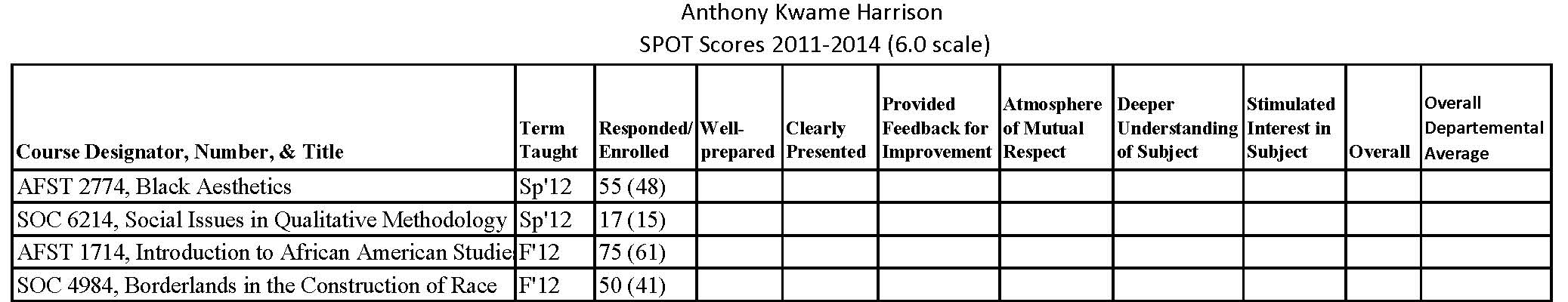 Reduced Teaching Load 2004/05. Pre-tenure Research Leave spring 2009
Attach a complete PDF file of one electronic SPOT, including all student comments for one course taught at Virginia Tech within the past three years.
The number of pages of this appendix section will vary, and it will not count as part of the 11 pages.
2020-2021 Alumni Teaching Award  Excellence Rubric